Table 1 Incidence of herpes simplex virus (HSV) type 2 infection, according to selected baseline characteristics.
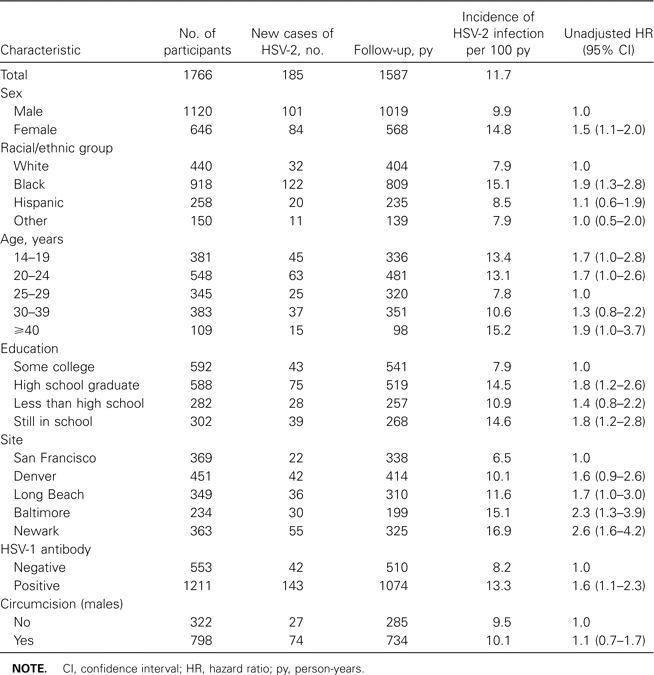 J Infect Dis, Volume 190, Issue 6, 15 September 2004, Page 1059, https://doi.org/10.1086/423323
The content of this slide may be subject to copyright: please see the slide notes for details.
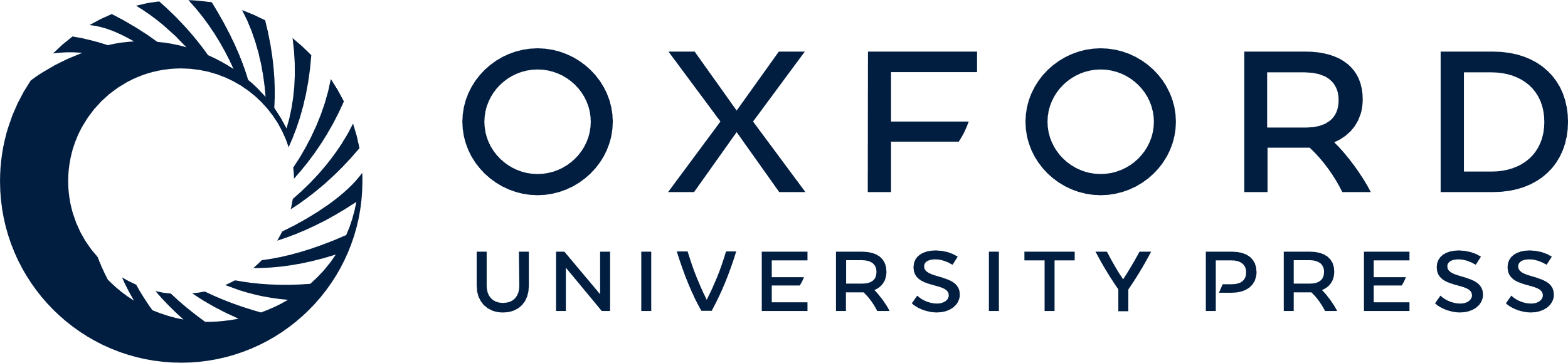 [Speaker Notes: Table 1 Incidence of herpes simplex virus (HSV) type 2 infection, according to selected baseline characteristics.


Unless provided in the caption above, the following copyright applies to the content of this slide: © 2004 by the Infectious Diseases Society of America]
Table 2 Multivariate analysis of possible risk factors for incidence of herpes simplex virus (HSV) type 2 infection.
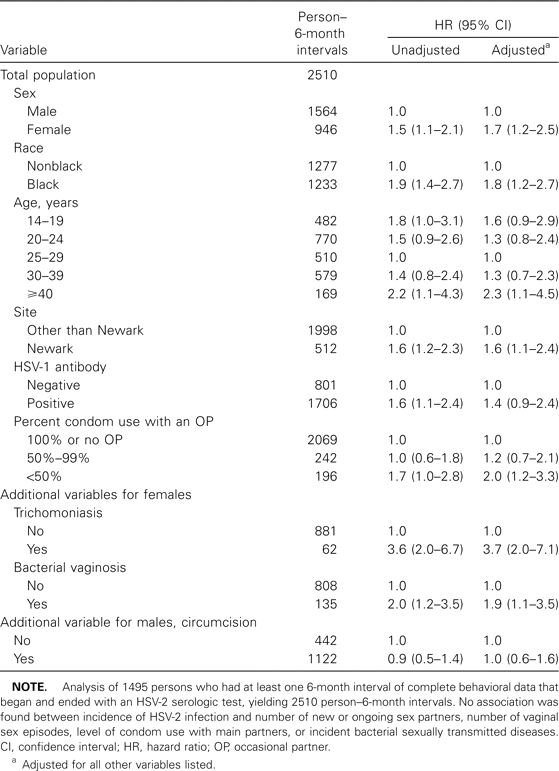 J Infect Dis, Volume 190, Issue 6, 15 September 2004, Page 1059, https://doi.org/10.1086/423323
The content of this slide may be subject to copyright: please see the slide notes for details.
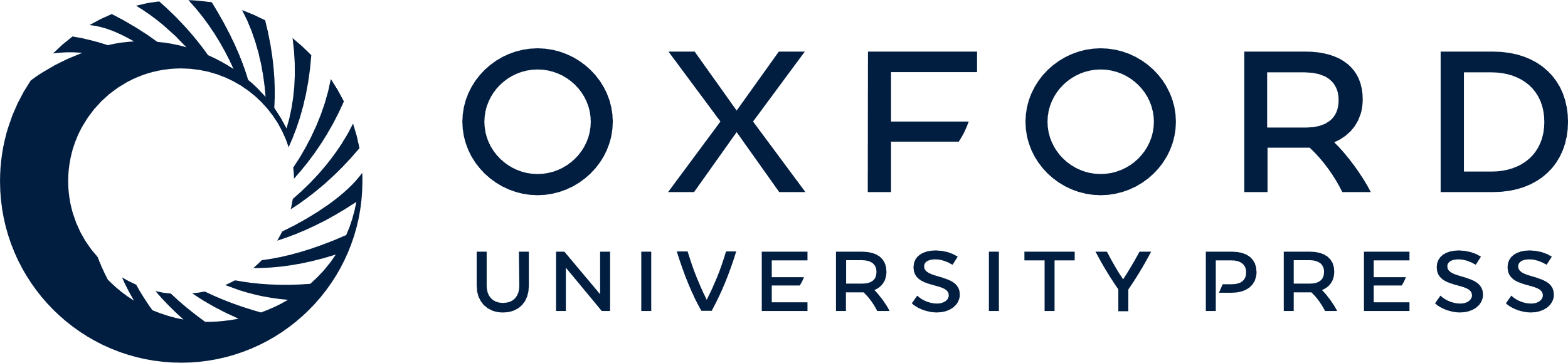 [Speaker Notes: Table 2 Multivariate analysis of possible risk factors for incidence of herpes simplex virus (HSV) type 2 infection.


Unless provided in the caption above, the following copyright applies to the content of this slide: © 2004 by the Infectious Diseases Society of America]
Figure 1 Incidence of herpes simplex virus type 2 (HSV-2) infection, and gonorrhea by counseling intervention arm. The ...
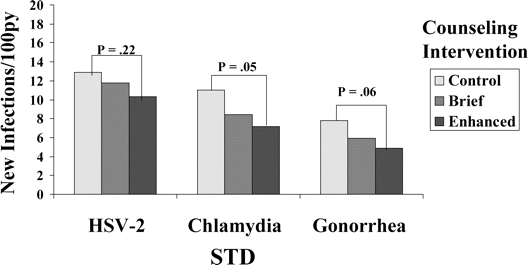 J Infect Dis, Volume 190, Issue 6, 15 September 2004, Page 1059, https://doi.org/10.1086/423323
The content of this slide may be subject to copyright: please see the slide notes for details.
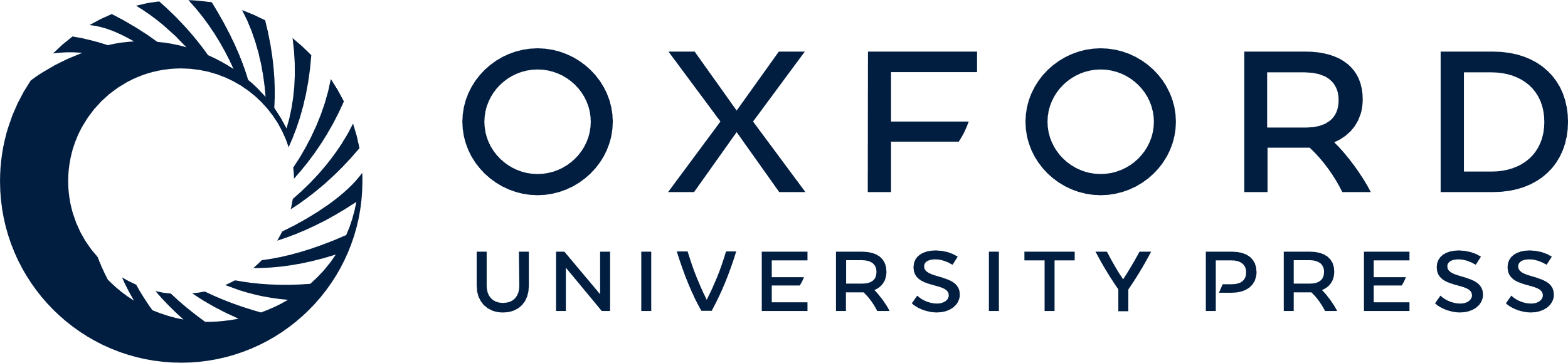 [Speaker Notes: Figure 1 Incidence of herpes simplex virus type 2 (HSV-2) infection, and gonorrhea by counseling intervention arm. The same pattern was seen for all 3 sexually transmitted diseases (STDs) with respect to counseling intervention arm with progressive decrease in incidence from control to brief counseling to enhanced counseling. However, the decrease in incidence by arm was greater for chlamydia and gonorrhea than it was for HSV-2 infection. py, person-years.


Unless provided in the caption above, the following copyright applies to the content of this slide: © 2004 by the Infectious Diseases Society of America]